Figure 3. The results of whole-brain, vertex-based comparisons of differences in mean GWB between FCD patient and ...
Cereb Cortex, Volume 25, Issue 9, September 2015, Pages 2854–2862, https://doi.org/10.1093/cercor/bhu080
The content of this slide may be subject to copyright: please see the slide notes for details.
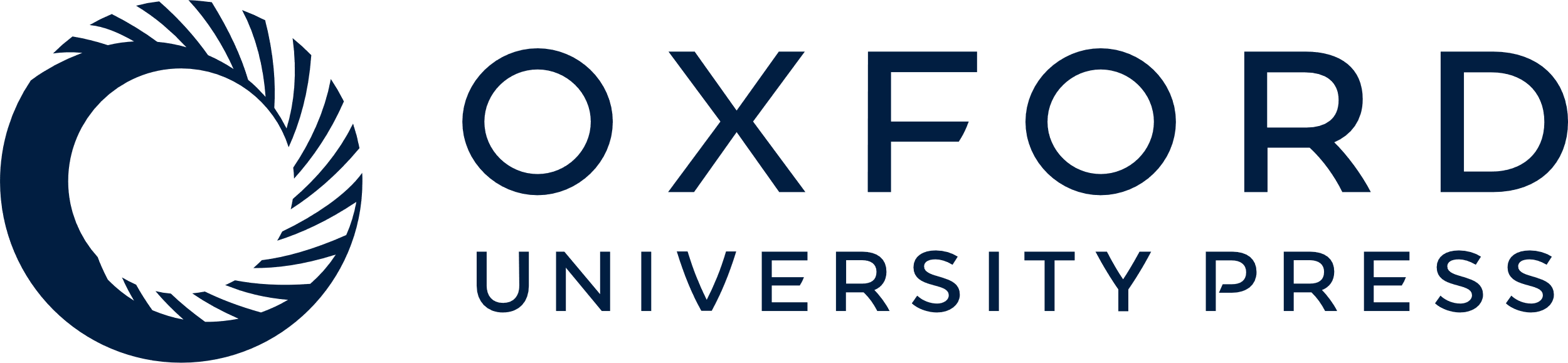 [Speaker Notes: Figure 3. The results of whole-brain, vertex-based comparisons of differences in mean GWB between FCD patient and controls are depicted on an inflated left and right cortical surface (B). Areas in red and yellow show clusters of greater blurring in FCD patients, after correction for multiple comparisons, in superior temporal, inferior parietal, and superior frontal regions of the right and left hemispheres. The absence of blue clusters demonstrates that there were no regions where controls showed greater blurring than patients. Scatterplots depict the relationship between average GWB scores for each individual patient (red dots) and control (blue dots) from (A) the left hemisphere clusters and (C) right hemisphere clusters plotted again GAI scores.


Unless provided in the caption above, the following copyright applies to the content of this slide: © The Author 2014. Published by Oxford University Press. All rights reserved. For Permissions, please e-mail: journals.permissions@oup.com]